Figure 1. A single trial of the working memory task. Subjects were instructed to remember the tree in which the monkey ...
Cereb Cortex, Volume 26, Issue 6, June 2016, Pages 2790–2799, https://doi.org/10.1093/cercor/bhv139
The content of this slide may be subject to copyright: please see the slide notes for details.
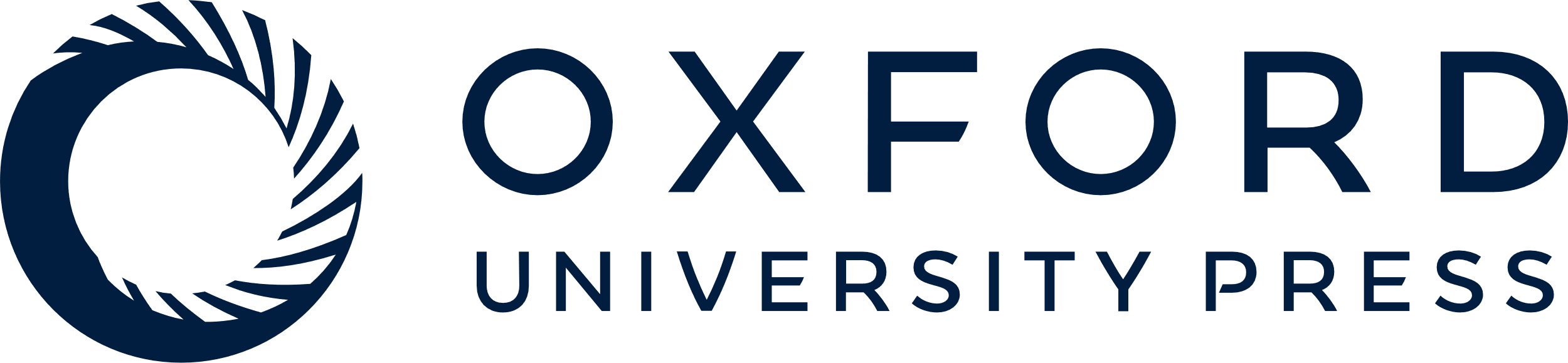 [Speaker Notes: Figure 1. A single trial of the working memory task. Subjects were instructed to remember the tree in which the monkey hid his bananas during the delay period.


Unless provided in the caption above, the following copyright applies to the content of this slide: © The Author 2015. Published by Oxford University Press. All rights reserved. For Permissions, please e-mail: journals.permissions@oup.com]